.
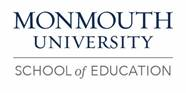 Understandings
What was learned during the experience?
- I learned how to keep a class engaged and how to teach in a way that students understand and enjoy.
How did this connect to your coursework?
- Our course talked a lot about how every student needs different accommodations and no student learns the same and I got to see that firsthand during my time in my placement.
How does this connect to the research in the field?
- My time in my placement gave me an opportunity to see the research that we have read in class, in a classroom setting.
Setting: Overview of Community
Town: Long Branch
County: Monmouth County
Population: 30,516 residents
Poverty rate: 18.7%
Citizenship: 80.5%
Race/ethnicity: 
- White: 66.98%
- Black/African American: 15.99%
- Other: 66.98%
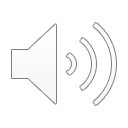 Service Learning Project
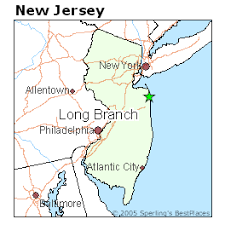 Amanda KonefulMonmouth University
Course & Project
Class: EDS 330
SL Project: My project was an activity where students made a goal and related it back to baseball. Their goal represented home plate and then each base was a different step they brainstormed that they would need to reach home base/their goal.
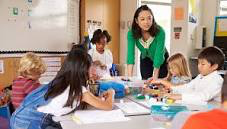 Overview of School
Name of School: Amerigo A. Anastasia Elementary School
Grade ranges: K-5
Number of students: 600 students
Student/Teacher Ratio: 10:1
# of male/# of female students: 46% female 56% Male
Race/ethnicity:
52.2% Hispanic
31% white
12.6% African American
3.6% Multiracial
Impacts
I feel like I got to help strengthen students creative skills during my project as well as their writing skills.
Role:
I observed the teacher during class lessons and got to see her teaching style.
Assist students during the lesson .
Walk around class and make sure students stay on task.
Work one-on-one with students to help correct or complete homework.
Help with spelling during writing activities.
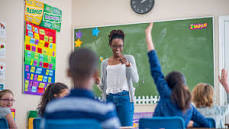 Future Goals
How do you plan to continue to grow based on your learning?
Make connections within the education field
Learn different teaching styles so I can be flexible
Make sure I am a well rounded teacher by continuing to learn and explore research in the field
Practice classroom management
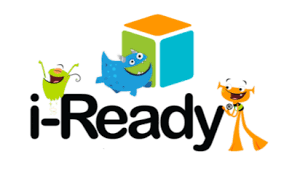 Overview of Classroom
Grade: 3rd
Programs used: IReady Math
Technology: Chromebooks for online learning programs
Layout: 
Class Lessons
Desks in Rows
Table for small reading groups
Description of Students
Number of male & females:  
-Male :5
-Female: 6
Number of students with disabilities: 11